Your title line one
Your title line two
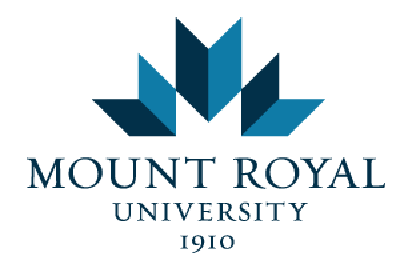 Your name, author 2, author 3, more authors....
Your affiliation; 2nd author affiliation if different; 3rd author affiliation; Email: email of corresponding author
General note: Your text should be a maximum of about 600 words in length for a poster this size; almost always, less text is better!

General note: The font sizes used here are a guideline for minimum font sizes, and will vary depending on the font you choose. Be sure to check the “real size” by viewing your file at 100% at standing back from the computer at least 3 feet. If you can read it, the text is probably large enough. If you have the space, always make your font larger. Aim for a font size of ~32 pts. in a sans serif font.
RESULTS
Summarize briefly in words; usually better as a graphs, diagrams or tables, or both
FIGURE
Figure 1. Use figures to illustrate your poster wherever possible. Do not forget your figure captions. Carefully cite your references for figures or diagrams that are not your own. If you modified or redrew from a published figure, be sure to cite the original author in the figure caption and state whether your version was “modified from _____”, “redrawn from ____”, “taken from ____”, etc.
INTRODUCTION
What you did and why; necessary background information
DISCUSSION
Discuss your results and what they mean; discuss their significance 

A summary diagram that illustrates your results and their significance can be included.
FIGURE
Figure 1. Use figures to illustrate your poster wherever possible. Do not forget your figure captions. Carefully cite your references for figures or diagrams that are not your own. If you modified or redrew from a published figure, be sure to cite the original author in the figure caption and state whether your version was “modified from _____”, “redrawn from ____”, “taken from ____”, etc.
METHODS
Details of what you did
CONCLUSIONS
Very briefly highlight your results and their significance
(Often, the font size is larger for the abstract and conclusions)
BACKGROUND
Information necessary to understand the work (e.g., setting, concepts); the order of the methods and background sections can be reversed, so that background or “setting” is sooner
ACKNOWLEDGEMENTS
Thank the people who helped you with your project and any funding agencies that supported the research.
REFERENCES
Reference the literature included in your poster as citations
Focus on your own work in your poster; you should have ~3-8 references
NOTES ABOUT PDFS:
When you have completed your poster, “create a pdf” from the Acrobat tab or “print” poster as high quality image with ~600 dpi. Always double check the size of your final pdf file before you submit. Be aware that Powerpoint may automatically downsample your images, depending on how you have your preferences set up.